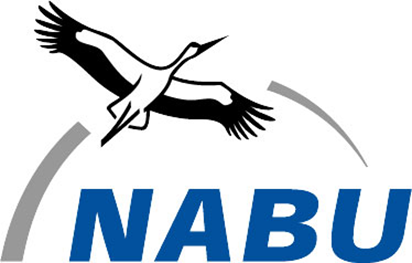 Vögel im Winter
 Spaziergänge in unsere Umgebung
von Bodo Rudolph, Brandenburg an der Havel, November 2022
01-2019
01-2019
01-2019
12-2019
12-2019
12-2019
12-2019
12-2019
12-2019
01-2020
01-2020
01-2020
01-2020
01-2020
01-2020
01-2020
01-2020
01-2020
01-2020
01-2020
01-2020
01-2020
01-2020
01-2020
01-2020  112 Silberreiher4 Graureiher
2020
2020
01-2021
01-2021
01-2021
13.02.2021
13.02.2021
13.02.2021
13.02.2021
13.02.2021
13.02.2021
13.02.2021
13.02.2021
13.02.2021
13.02.2021
13.02.2021
13.02.2021
13.02.2021
13.02.2021
13.02.2021
13.02.2021
13.02.2021
13.02.2021
13.02.2021
13.02.2021
2021(Ringnummer H401)
13.02.2021
13.02.2021
2021
13.02.2021
13.02.2021
13.02.2021
13.02.2021
13.02.2021
13.02.2021
13.02.2021
Herzlichen Dank für Ihre Aufmerksamkeit